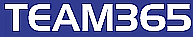 Our World is 
Only Textiles
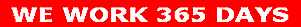 PROJECT CONSULTANCY
PROJECT MANAGEMENT
THE PROFESSIONAL TEXTILE TECHNICAL EXPERTS
ERECTION / INSTALATION
PROCESS AUDITS
TECHNICAL CONSULTANCY
A M C
PLANT MODERNISATION
Over 400+ projects commissioned
PLANT SHIFTING
Since 2005
STAFFING / RECRUITMENTS
GET IN TOUCH
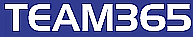 PROJECT CONSULTANCY
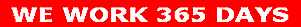 Setting up new textile project
 Expansion of existing textile units
 Ginning/ spinning/ weaving/ knitting/ processing 
 Detailed project report
 Product base
 Spin plan / weave plan / knit plan / process plan
 Technology selection
 Machinery balancing & selection
 TDS – technical data sheet finalization
 Lay out finalization
 Architectural & structural design review
 Electrical and utility design review
 Vendors & contractors finalization
 Schedule detailing for project execution
 Periodic progress review 
 Preparation of organization chart
 Interview & selection of technical team
 Selection of accessories & testing equipments
 Process settings during trial run
 Process stabilization before commercial production
 Providing maintenance schedules
 Providing Standard Operating Procedures – SOP’s
PROJECT CONSULTANCY
PROJECT MANAGEMENT
ERECTION / INSTALATION
PROCESS AUDITS
TECHNICAL CONSULTANCY
A M C
PLANT MODERNISATION
PLANT SHIFTING
STAFFING / RECRUITMENTS
GET IN TOUCH
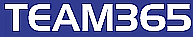 PROJECT MANAGEMENT
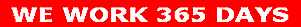 PROJECT CONSULTANCY
PROJECT MANAGEMENT
Project planning & scheduling in detail
  Co-ordination with various suppliers
  Co-ordination with various vendors & contractors
  Co-ordination with Architect & OEM’s
  Monitoring of field progress by periodic site visits
  Organizing periodic review meetings with all agencies
  Monitoring of Erection & Installation
  Implementation of process parameters & fine tuning
  Implementation of sop’s 
  Implementation of report formats for production, 
     quality, maintenance, raw material and packing/ dispatch
  costing format for m.i.s
ERECTION / INSTALATION
PROCESS AUDITS
TECHNICAL CONSULTANCY
A M C
PLANT MODERNISATION
PLANT SHIFTING
STAFFING / RECRUITMENTS
GET IN TOUCH
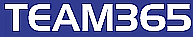 ERECTION / INSTALATION
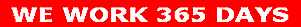 PROJECT CONSULTANCY
PROJECT MANAGEMENT
case management of received machinery
  unloading, shifting, destuffing of cases
  centre line marking of the machines as per layout
  placement of machines, section joining etc
  leveling of the machines and grouting where necessary
  assembling of the parts and components
  gauging and settings of the machinery
  control wiring of the machinery
  power up and bare commissioning
  trial runs
  commissioning with material
  hand over for commercial production

  erection of production machinery, automations, special
     attachments and optional devices if any
  erection of humidification plants , waste collection 
     systems, bale press etc.
ERECTION / INSTALATION
PROCESS AUDITS
TECHNICAL CONSULTANCY
A M C
PLANT MODERNISATION
PLANT SHIFTING
STAFFING / RECRUITMENTS
GET IN TOUCH
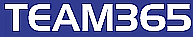 PROCESS AUDITS
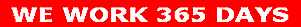 PROJECT CONSULTANCY
PROJECT MANAGEMENT
ERECTION / INSTALATION
manufacturing process audit
  process parameters – present & should be
  systems audit – present & should be
  quality audit – present & should be
  maintenance audit – present & should be
  energy audit – scope for energy conservation
  utility audit – efficiency, scope for improvement
PROCESS AUDITS
TECHNICAL CONSULTANCY
A M C
PLANT MODERNISATION
PLANT SHIFTING
STAFFING / RECRUITMENTS
GET IN TOUCH
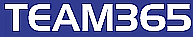 TECHNICAL CONSULTANCY
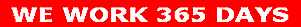 PROJECT CONSULTANCY
PROJECT MANAGEMENT
productivity improvement  & 
     total productivity management ( TPM)


  quality improvement & 
     total quality management ( TQM)
ERECTION / INSTALATION
PROCESS AUDITS
TECHNICAL CONSULTANCY
A M C
PLANT MODERNISATION
PLANT SHIFTING
STAFFING / RECRUITMENTS
GET IN TOUCH
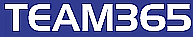 A M C
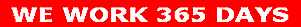 PROJECT CONSULTANCY
PROJECT MANAGEMENT
ANNUAL  MAINTENANCE  CONTRACTS
  amc for spinning machinery & h plants
  periodic maintenance as per oem schedule
  ring frame of all makes, compact attachment, autodoffer
  carding, df, combers, speedframes and link coners 
  h plants of all makes – luwa, aesa, batliboi, draftair etc
ERECTION / INSTALATION
PROCESS AUDITS
TECHNICAL CONSULTANCY
A M C
PLANT MODERNISATION
PLANT SHIFTING
STAFFING / RECRUITMENTS
GET IN TOUCH
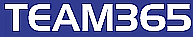 PLANT MODERNISATION
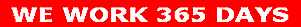 PROJECT CONSULTANCY
PROJECT MANAGEMENT
we undertake plant modernization activity
  we will conduct plant audit to evaluate the scope of improvement vide modernization and its impact and viability
 suggest areas for modernization, automation
 suggest changes required in existing layout
 evaluate productivity and quality improvement
 cost of modernization / automation and its payback
 reduction of hands if any and its impact
 will carry out dismantling / shifting / re erection and installation of new machinery / automation
ERECTION / INSTALATION
PROCESS AUDITS
TECHNICAL CONSULTANCY
A M C
PLANT MODERNISATION
PLANT SHIFTING
STAFFING / RECRUITMENTS
GET IN TOUCH
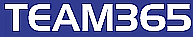 PLANT SHIFTING
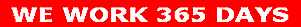 PROJECT CONSULTANCY
PROJECT MANAGEMENT
we undertake plant shifting activities in india & abroad
 dismantling, packing and loading
 unloading , shifting, destuffing 
 re erection and re conditioning / overhauling
 bare running and commissioning
 commissioning with material 
 trial production and fine tuning
 hand over for commercial production.
ERECTION / INSTALATION
PROCESS AUDITS
TECHNICAL CONSULTANCY
A M C
PLANT MODERNISATION
PLANT SHIFTING
STAFFING / RECRUITMENTS
GET IN TOUCH
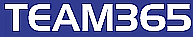 STAFFING / RECRUITMENTS
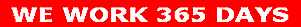 PROJECT CONSULTANCY
PROJECT MANAGEMENT
LARGE DATA BASE OF TEXTILE PROFESSIONALS
 SELECTION AND PLACEMENT OF TECHNICAL TEAMS
 PRESIDENT / GM, PRODUCTION HEAD, QUALITY HEAD, MAINTENANCE HEAD, ENGINEERING HEAD UPTO SHIFT OFFICERS.
 PRODUCT SPECIFIC & PROFILE SPECIFIC PLACEMENTS
 CANDIDATES WITH RELEVENT EXPERIENCE & RIGHT EXPOSURE WILL BE PLACED.
ERECTION / INSTALATION
PROCESS AUDITS
TECHNICAL CONSULTANCY
A M C
PLANT MODERNISATION
PLANT SHIFTING
STAFFING / RECRUITMENTS
GET IN TOUCH
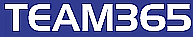 GET IN TOUCH
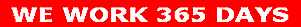 PROJECT CONSULTANCY
PROJECT MANAGEMENT
ERECTION / INSTALATION
PROCESS AUDITS
TECHNICAL CONSULTANCY
A M C
PLANT MODERNISATION
PLANT SHIFTING
STAFFING / RECRUITMENTS
GET IN TOUCH